Бюджет для граждан
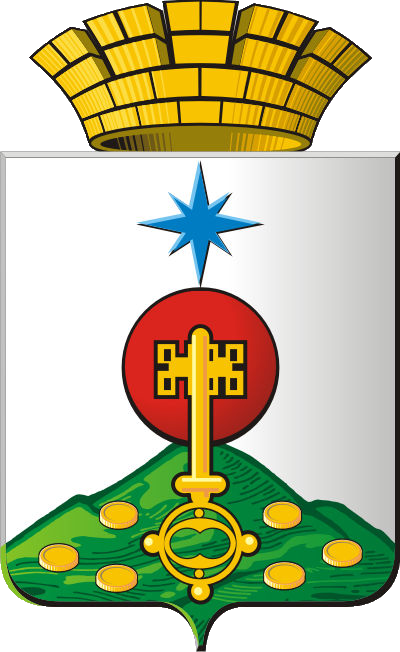 О бюджете Североуральского городского округа на 2014 год и плановый период 2015 и 2016 годов
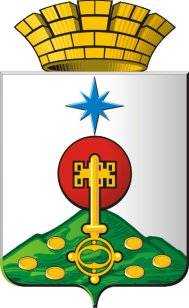 Бюджет для граждан
Уважаемые жители Североуральского городского округа!
 
В Бюджетном послании Президента Российской Федерации говорится о необходимости обеспечения прозрачности и открытости бюджетного процесса.
 
Одним из инструментов обеспечения прозрачности и публичности бюджета и бюджетного процесса для населения является  реализация "открытого бюджета" – "Бюджет для граждан".
 
Сегодня обеспечение открытости и прозрачности бюджетного процесса является одним из ключевых направлений деятельности Администрации Североуральского городского округа.
Администрация Североуральского городского округа предлагает версию бюджета на 2014-2016 годы в форме презентационного материала.
В «Бюджете для граждан» отражены основные направления бюджета города: доходы бюджета; объемы бюджетных ассигнований по наиболее значимым расходным обязательствам; плановые значения отдельных показателей, характеризующих результаты использования бюджетных средств.
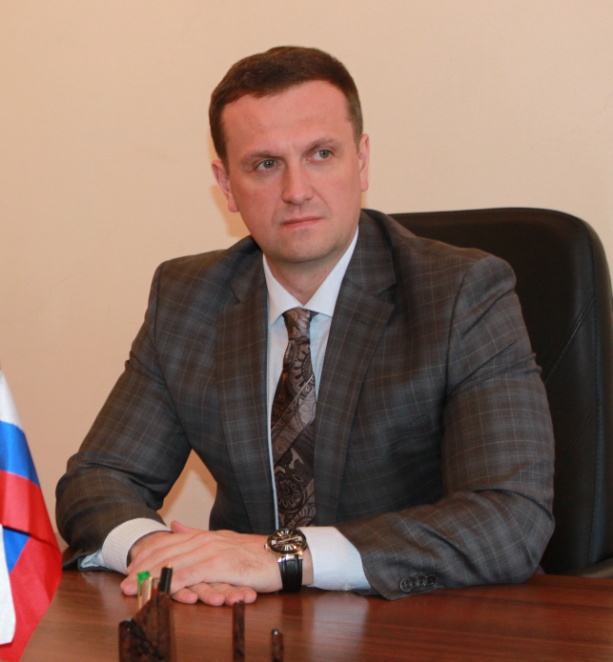 Администрация города заинтересована в участии как можно большего числа граждан  в решении вопросов, относящихся к бюджетному процессу. Важно и ценно мнение каждого гражданина, как по совершенствованию бюджетного процесса, так и по формированию доходной и расходной частей бюджета.
Открытая публикация «Бюджета для граждан» позволит обеспечить доступ широкого круга граждан округа к всесторонней, своевременной, полной и сопоставимой информации по реализации бюджетной политики нашего города, в том числе в рамках муниципальных программ. Таким образом, каждый житель нашего города будет иметь возможность в полном объеме получить информацию о том, сколько город зарабатывает и сколько тратит. Каждый житель нашего города сможет самостоятельно ознакомиться с тем, каким образом расходуются бюджетные средства, какие задачи решаются при помощи бюджетных средств и какие программы являются для нас приоритетными; сможет разобраться в том, как бюджетная политика влияет на развитие нашего города, на улучшение качества жизни населения и каких результатов мы хотим добиться.
С Уважением,
Глава Администрации Североуральского городского округа В.А.Ильиных
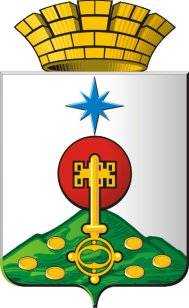 Основные понятия
Бюджет – это план доходов и расходов 
на определенный период
Государственные бюджеты появились 
в средние века. Слово «Бюджет» происходит от латинского «bulga» – «кожаный мешок, ранец». К нам же понятие «бюджет» пришло из Англии. Представляя в английском парламенте содержание доходов и расходов, канцлер казначейства (министр финансов) открывал мешок с деньгами и документами (budget). Эта процедура и называлась «открытие бюджета»
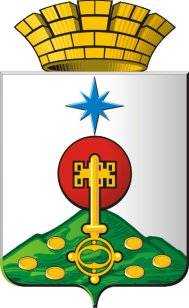 Основные понятия
Принцип прозрачности (открытости) бюджетной системы Российской Федерации означает:
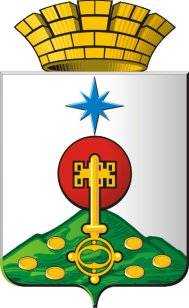 Основные понятия
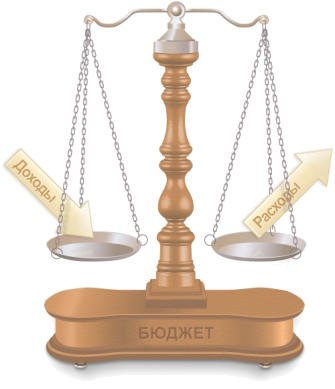 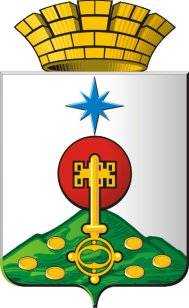 Основные понятия
Проект бюджета муниципального образования СГО составляется на три года – очередной финансовый год и плановый период

Очередной финансовый год – год, на который составляется проект бюджет

Плановый период – два финансовых года, следующих за очередным финансовым годом
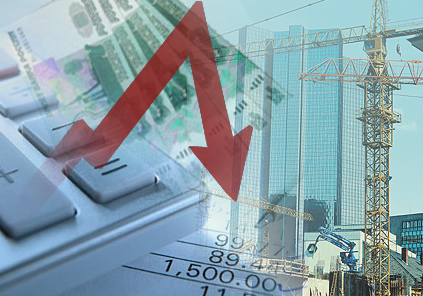 Составление проекта бюджета основывается на:

Бюджетном послании Президента Российской Федерации
Бюджетном послании Губернатора Свердловской области
Прогнозе социально-экономического развития СГО
Основных направления бюджетной и налоговой политики
Муниципальных программах
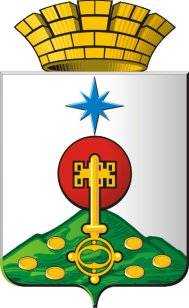 Основные понятия
Составление, рассмотрение и утверждение бюджета
на 2014 год и на плановый период 2015 и 2016 годов:
Составление проекта бюджета:
Ответственные исполнители, порядок и сроки по составлению проекта бюджета определены постановлением Администрации СГО от 09.07.2013 № 961
Непосредственное составление проекта бюджета осуществляет Финансовое управление Администрации СГО
Рассмотрение проекта бюджета:
•Проект бюджета рассмотрен на заседаниях согласительных комиссий в соответствии с Постановлением Администрации от 30.08.13г № 1224 ;
•Проект бюджета представлен на рассмотрение в Думу СГО 10.11.2013;
•В ноябре проект бюджета рассмотрен депутатами на депутатских слушаниях, постоянной комиссии по бюджету и налогам и заседании Думы СГО;
•Проект бюджета СГО на 2014 год и на плановый период 2015 и 2016 годов в декабре рассмотрен на публичных слушаниях
Утверждение бюджета:
Бюджет СГО на 2014 год и на плановый период 2015 и 2016 годов утвержден депутатами на заседании Думы СГО 18 декабря 2013 года (Решение Думы СГО от 18.12.2013 № 125)
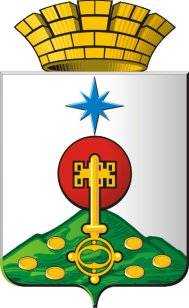 Публичные слушания
Публичные слушания – форма участия населения в осуществлении местного самоуправления. Публичные слушания организуются и проводятся с целью выявления мнения населения по проекту бюджета города на очередной финансовый год и плановый период.
Каждый житель в праве высказать свое мнение, представить материалы для обоснования своего мнения, представить письменные предложения и замечания для включения их в протокол публичных слушаний.
Результат публичных слушаний -  заключение, в котором отражаются выраженные позиции жителей СГО и рекомендации, сформулированные по результатам публичных слушаний. Заключение о результатах публичных слушаний подлежит опубликованию.
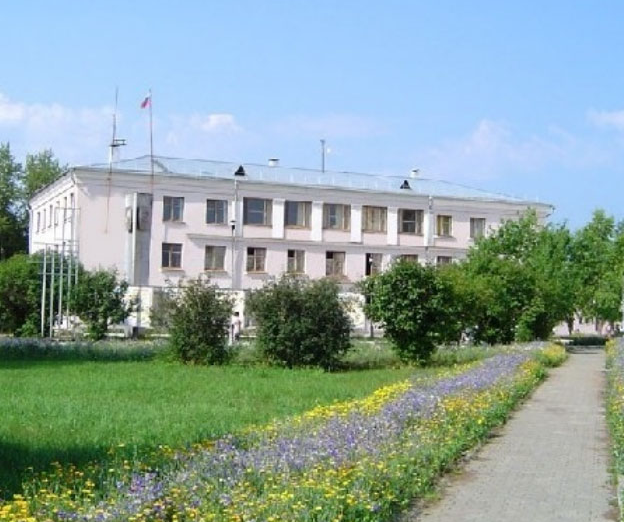 Публичные слушания по проекту решения Думы Североуральского городского округа «О бюджете СГО» на 2014 год и на плановый период 2015 –2016 годов» состоялись 18 декабря 2013 года в актовом зале администрации СГО по адресу: ул. Чайковского, 15
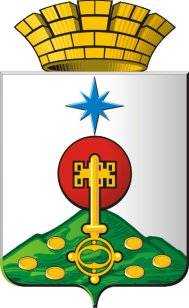 Показатели социально-экономического развития
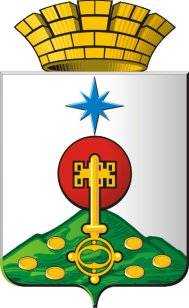 Прогноз социально-экономического развития
Основой экономического потенциала Североуральского городского округа является добыча полезных ископаемых

На 1 января 2014 года на территории Североуральского городского округа зарегистрировано 372 юридических лица
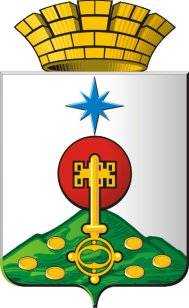 Показатели занятости населения по отраслям экономики
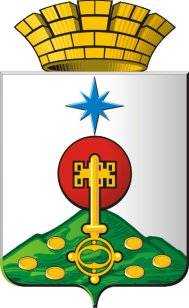 Прогноз социально-экономического развития Финансовый результат
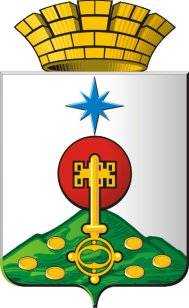 Основные характеристики бюджета, млн.руб.
на 2014 год
на 2015 год
на 2016 год
1338,0
1290,3
1223,8
1411,0
1230,4
1299,0
73,0
8,7
6,6
Приоритетом бюджетной политики при формировании расходной части бюджета остается ее 
социальная направленность – более 80% расходов в трехлетнем периоде планируется направлять    
на социально-культурную сферу.
К концу трехлетнего периода объем расходов в расчете на 1 жителя СГО
возрастет до 28,5  тыс.руб.
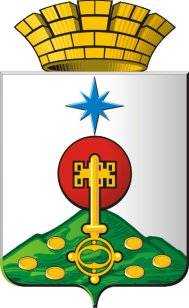 Доходы бюджета
Доходы бюджета - поступающие в бюджет 
денежные средства
Налоговые доходы  
Поступление от уплаты федеральных, региональных и местных налогов и сборов, предусмотренных Налоговым Кодексом Российской Федерации, законодательством Свердловской области и решениями Думы Североуральского городского округа
Неналоговые доходы
Платежи, которые включают в себя:
•доходы от использования и продажи имущества;
•платные услуги казенных учреждений;
•штрафы за нарушение законодательства;
•иные неналоговые доходы
Безвозмездные поступления
Поступления в местный бюджет из областного бюджета межбюджетных трансфертов в виде дотаций, субсидий, субвенций и иных межбюджетных трансфертов, а также поступления от физических и юридических лиц (кроме налоговых и неналоговых доходов)
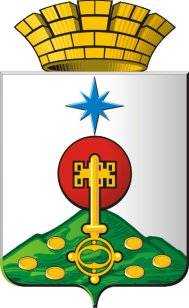 Нормативы отчислений
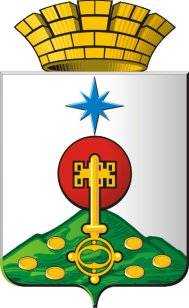 Динамика поступления доходов
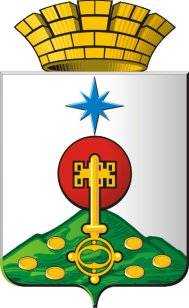 Структура доходов бюджета
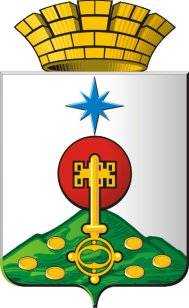 Структура налоговых доходов бюджета
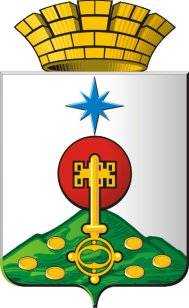 Нормативы зачислений налога на доходы физических лиц в бюджет Североуральского городского округа
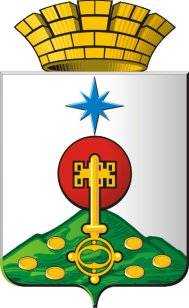 Особенности исчисления местных налогов
Земельный налог введен на территории Североуральского городского округа Решением Североуральской муниципальной Думы от 18.11.2005 N 103
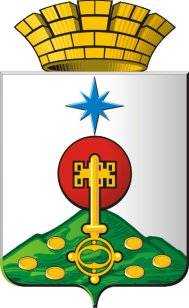 Особенности исчисления местных налогов
Земельный налог введен на территории Североуральского городского округа Решением Североуральской муниципальной Думы от 18.11.2005 N 103
Налоговые льготы:

Освобождаются от налогообложения:
1) пенсионеры по старости - женщины старше 55 лет, мужчины старше 60 лет, за земли, занятые индивидуальными жилыми домами, личными подсобными хозяйствами (приусадебными участками), садовыми участками в коллективных садах и под гаражами (гаражными боксами).
2) добровольные пожарные, сведения о которых содержатся в сводном реестре добровольных пожарных три и более года, в фиксированной денежной сумме в размере не более 500 рублей в отношении одного земельного участка. 
 
Налоговая база уменьшается на 10000 рублей на одного налогоплательщика в отношении земельного участка, следующих категорий налогоплательщиков:
1) Героев Советского Союза, Героев Российской Федерации, полных кавалеров ордена Славы;
2) инвалидов, имеющих I группу инвалидности, а также лиц, имеющих II группу инвалидности, установленную до 1 января 2004 года;
3) инвалидов с детства;
4) ветеранов и инвалидов Великой Отечественной войны, а также ветеранов и инвалидов боевых действий;
5) физических лиц, имеющих право на получение социальной поддержки в соответствии с Законом Российской Федерации "О социальной защите граждан, подвергшихся воздействию радиации вследствие катастрофы на Чернобыльской АЭС" (в редакции Закона Российской Федерации от 18 июня 1992 года N 3061-1), в соответствии с Федеральным законом от 26 ноября 1998 года N 175-ФЗ "О социальной защите граждан Российской Федерации, подвергшихся воздействию радиации вследствие аварии в 1957 году на производственном объединении "Маяк" и сбросов радиоактивных отходов в реку Теча и в соответствии с Федеральным законом от 10 января 2002 года N 2-ФЗ "О социальных гарантиях гражданам, подвергшимся радиационному воздействию вследствие ядерных испытаний на Семипалатинском полигоне";
6) физических лиц, принимавших в составе подразделений особого риска непосредственное участие в испытаниях ядерного и термоядерного оружия, ликвидации аварий ядерных установок на средствах вооружения и военных объектах;
7) физических лиц, получивших или перенесших лучевую болезнь или ставших инвалидами в результате испытаний, учений и иных работ, связанных с любыми видами ядерных установок, включая ядерное оружие и космическую технику
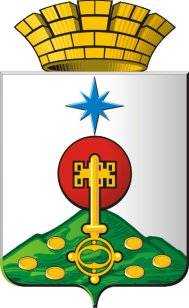 Особенности исчисления местных налогов
Налог на имущество физических лиц установлен решением Североуральской муниципальной Думы 
от 26 октября 2005 г. N 82
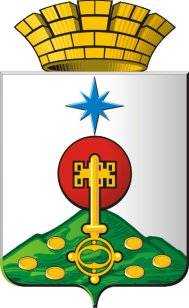 Особенности исчисления местных налогов
Налог на имущество физических лиц установлен решением Североуральской муниципальной Думы 
от 26 октября 2005 г. N 82
Налоговые льготы: 
От уплаты налогов на имущество физических лиц освобождаются следующие категории граждан:
Герои Советского Союза и Герои Российской Федерации, а также лица, награжденные орденами Славы трех степеней
Инвалиды I и II групп, инвалиды с детства
Участники гражданской и Великой Отечественной войн, других боевых операций по защите СССР из числа военнослужащих, проходивших службу в воинских частях, штабах и учреждениях, входивших в состав действующей армии, и бывших партизан
Лица вольнонаемного состава Советской Армии, Военно-Морского Флота, органов внутренних дел и государственной безопасности, занимавшие штатные должности в воинских частях, штабах и учреждениях, входивших в состав действующей армии в период Великой Отечественной войны, либо лица, находившиеся в этот период в городах, участие в обороне которых засчитывается этим лицам в выслугу лет для назначения пенсии на льготных условиях, установленных для военнослужащих частей действующей армии
Лица, получающие льготы в соответствии с Законом РСФСР "О социальной защите граждан, подвергшихся воздействию радиации вследствие катастрофы на Чернобыльской АЭС", а также Лица, указанные в статьях 2, 3, 5, 6 Закона Российской Федерации "О социальной защите граждан, подвергшихся воздействию радиации вследствие аварии в 1957 году на производственном объединении "Маяк" и сбросов радиоактивных отходов в реку Теча
Военнослужащие, а также граждане, уволенные с военной службы по достижении предельного возраста пребывания на военной службе, состоянию здоровья или в связи с организационно-штатными мероприятиями, имеющие общую продолжительность военной службы 20 лет и более
Лица, принимавшие непосредственное участие в составе подразделений особого риска в испытаниях ядерного и термоядерного оружия, ликвидации аварий ядерных установок на средствах вооружения и военных объектах
Члены семей военнослужащих, потерявших кормильца.
Налог на строения, помещения и сооружения не уплачивается:
Пенсионерами, получающими пенсии, назначаемые в порядке, установленном пенсионным законодательством Российской Федерации
Гражданами, уволенными с военной службы или призывавшимися на военные сборы, выполнявшими интернациональный долг в Афганистане и других странах, в которых велись боевые действия
Родителями и супругами военнослужащих и государственных служащих, погибших при исполнении служебных обязанностей
со специально оборудованных сооружений, строений, помещений (включая жилье), принадлежащих деятелям культуры, искусства и народным мастерам на праве собственности и используемых исключительно в качестве творческих мастерских, ателье, студий, а также с жилой площади, используемой для организации открытых для посещения негосударственных музеев, галерей, библиотек и других организаций культуры, - на период такого их использования
с расположенных на участках в садоводческих и дачных некоммерческих объединениях граждан жилого строения жилой площадью до 50 квадратных метров и хозяйственных строений и сооружений общей площадью до 50 квадратных метров
Гражданами, уволенными с военной службы или призывавшимися на военные сборы, выполнявшими задачи в условиях вооруженного конфликта в Чеченской Республике и других территориях Северного Кавказа.
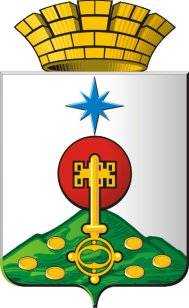 Структура неналоговых доходов бюджета
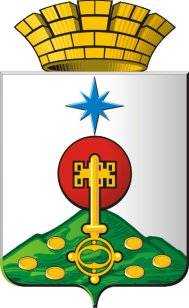 Расходы бюджета
РАСХОДЫ БЮДЖЕТА -выплачиваемые из бюджета денежные средства
РАСХОДЫ БЮДЖЕТА распределены по:
11
разделам бюджетной классификации
6
главным распорядителям
11
муниципальным программам
Основное отличие бюджета на планируемый период – это принятие 
программного бюджета. 
Программный принцип формирования бюджета направлен на повышение эффективности расходования бюджетных средств.
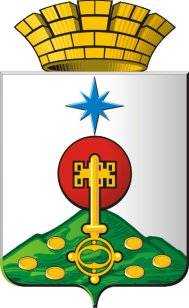 Структура расходов бюджета
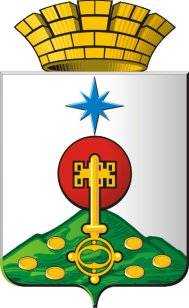 Расходы бюджета
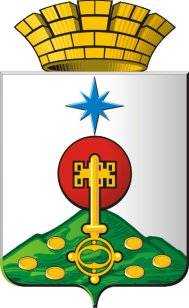 Расходы бюджета
Повышение заработной платы в 2014 году
педагогическим работникам
общеобразовательных учреждений
до уровня средней заработной
платы в области
педагогическим работникам
дошкольных учреждений
до уровня средней заработной платы
в сфере общего образования
педагогическим работникам учреждений дополнительного образования
не ниже уровня 80 % средней 
заработной платы по области
работникам  учреждений культуры
до уровня 64,9 % средней 
заработной платы по области
иным работникам муниципальных
учреждений
с 1 октября 2014 года на 5 %
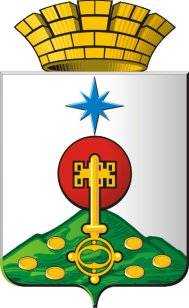 Расходы бюджета
Среднемесячная заработная плата
работников муниципальных учреждений
(в рублях)
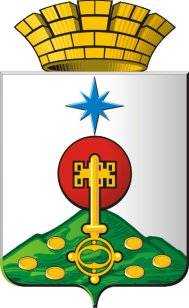 Меры социальной поддержки
Малообеспеченным гражданам и гражданам,
нуждающимся в улучшении жилищных условий
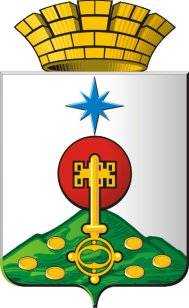 Расходы на образование
Оказание услуг в сфере образования осуществляют:
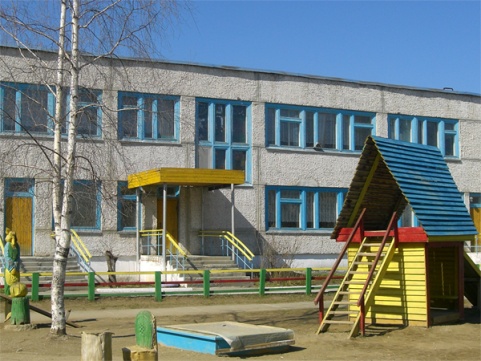 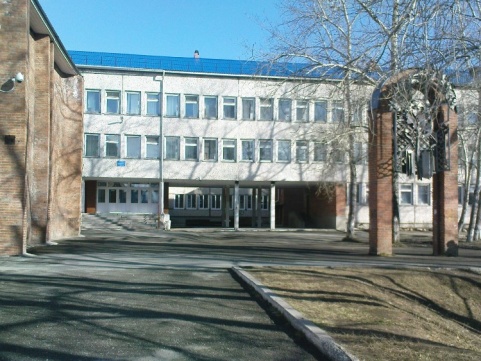 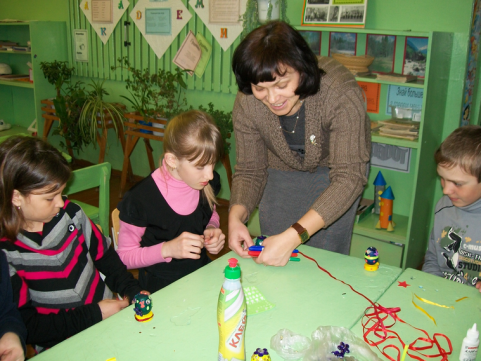 16 дошкольных учреждений
11 общеобразовательных учреждений
7 учреждений дополнительного образования
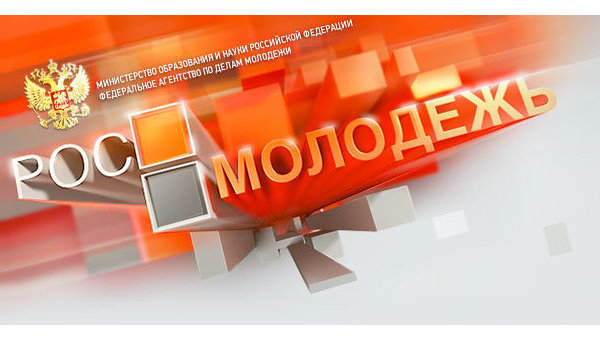 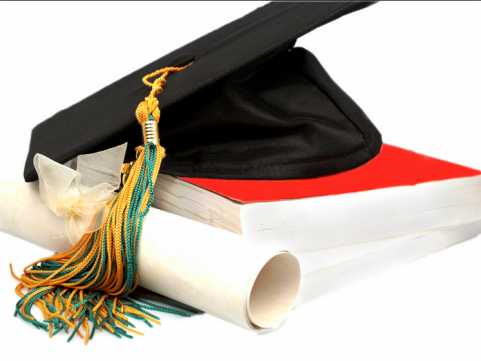 1 учреждение молодежной политики
4 прочих учреждения
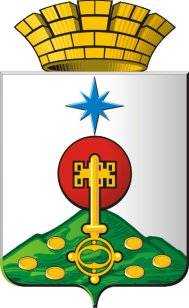 Расходы на образование
Основные направления расходов в области образования
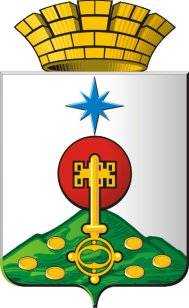 Структура расходов на образование
Дошкольное образование
31,4%
Общее образование
60,4%
Образование
Молодежная политика и оздоровление детей 2,5%
Другие вопросы в области образования 5,7%
Объем расходов в расчете на 1 жителя СГО возрастет за 2012-2016 годы
с 12,3 тыс.руб. до 16,0 тыс.руб.
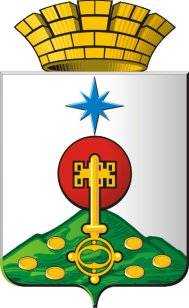 Расходы на образование
Объем средств бюджета СГО на общеобразовательные учреждения в год (тыс. руб.):
Доля выпускников муниципальных общеобразовательных учреждений, сдавших единый государственный экзамен по русскому языку и математике, в общей численности выпускников муниципальных общеобразовательных учреждений, сдававших единый государственный экзамен по данным предметам возрастет с 89%  до 98%
Доля выпускников муниципальных общеобразовательных учреждений, не получивших аттестат о среднем (полном) образовании, в общей численности выпускников муниципальных общеобразовательных учреждений снизится с 11% до 2%
Доля детей в возрасте 5 -18 лет, получающих услуги по дополнительному образованию в организациях различной организационно-правовой формы и формы собственности, в общей численности детей этой возрастной группы (%)
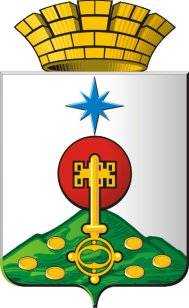 Расходы на образование
Объем средств бюджета СГО на дошкольное образование в 2014-2016 годах
В составе расходов бюджета на дошкольное образование предусмотрены средства на модернизацию муниципальной системы дошкольного образования:
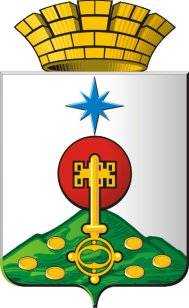 Расходы на культуру
Оказание услуг в сфере культуры осуществляют следующие учреждения:
Центр культуры и искусства и 8 структурных подразделений
УБС
Музей
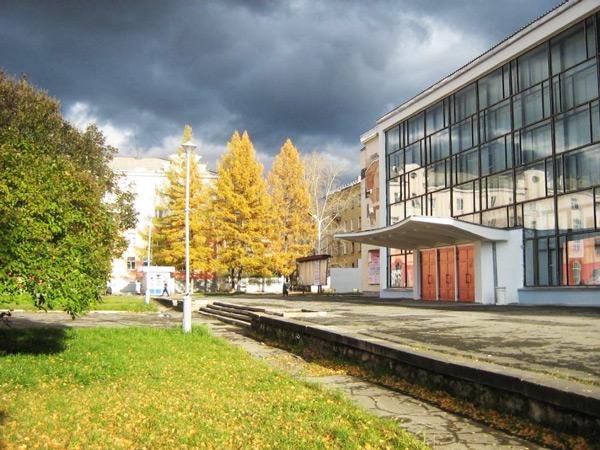 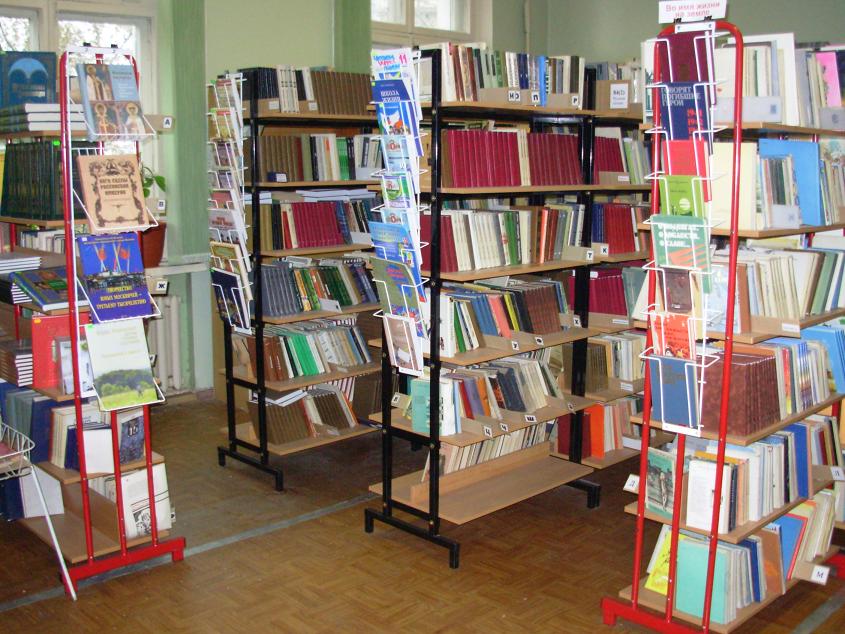 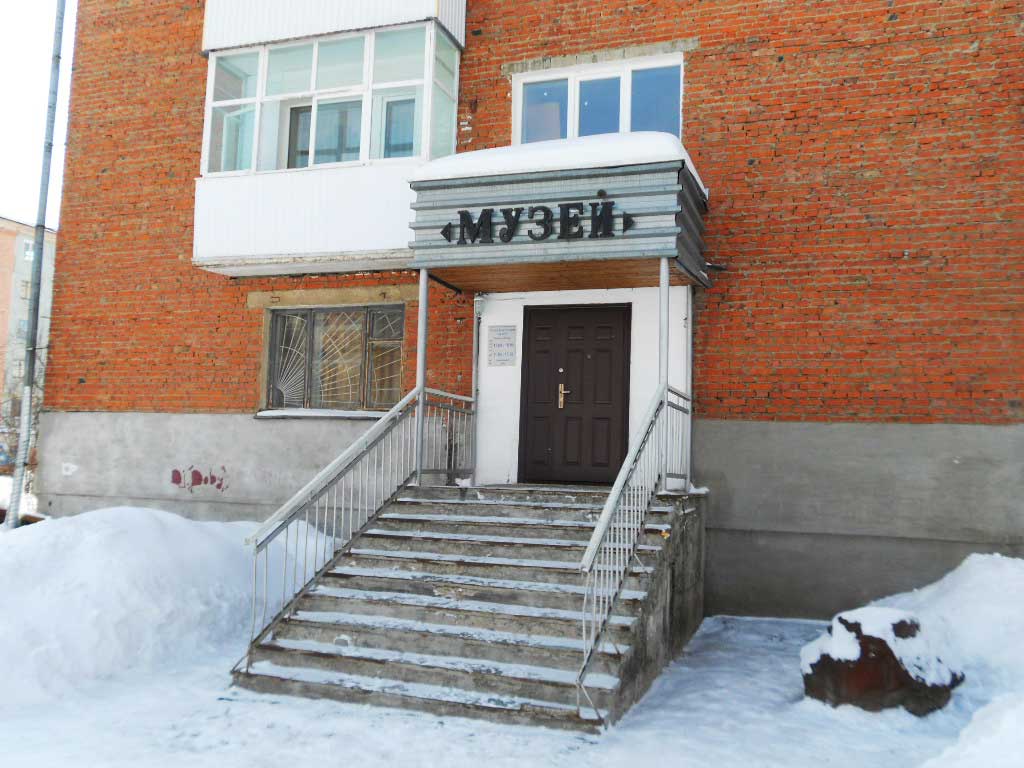 Объем расходов в расчете на 1 жителя СГО составляет 1,4 тыс. руб.
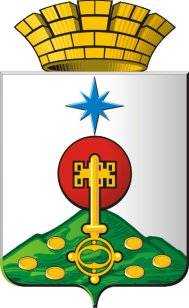 Расходы на культуру
Основные направления расходов в области культуры:
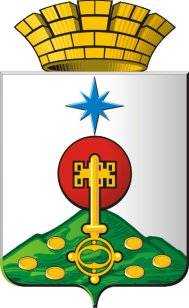 Расходы на физическую культуру и спорт
Основные направления расходов в области физической культуры и спорта:
Проведение физкультурно-
оздоровительных и спортивно-
массовых мероприятий
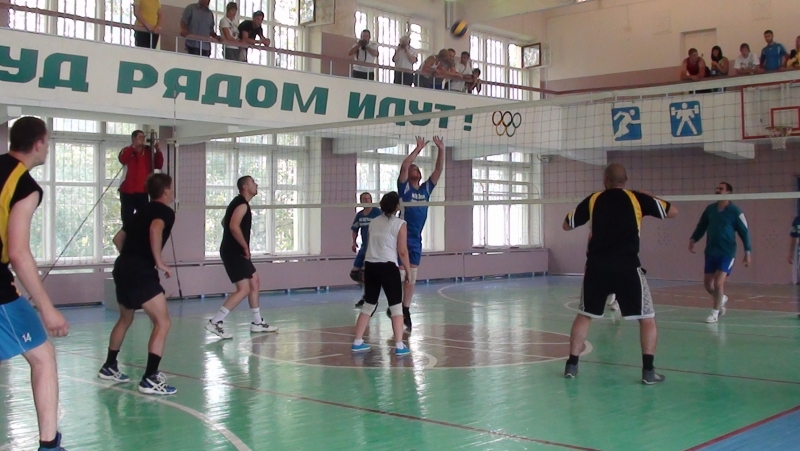 Предоставление спортивных 
сооружений в пользование
гражданам СГО
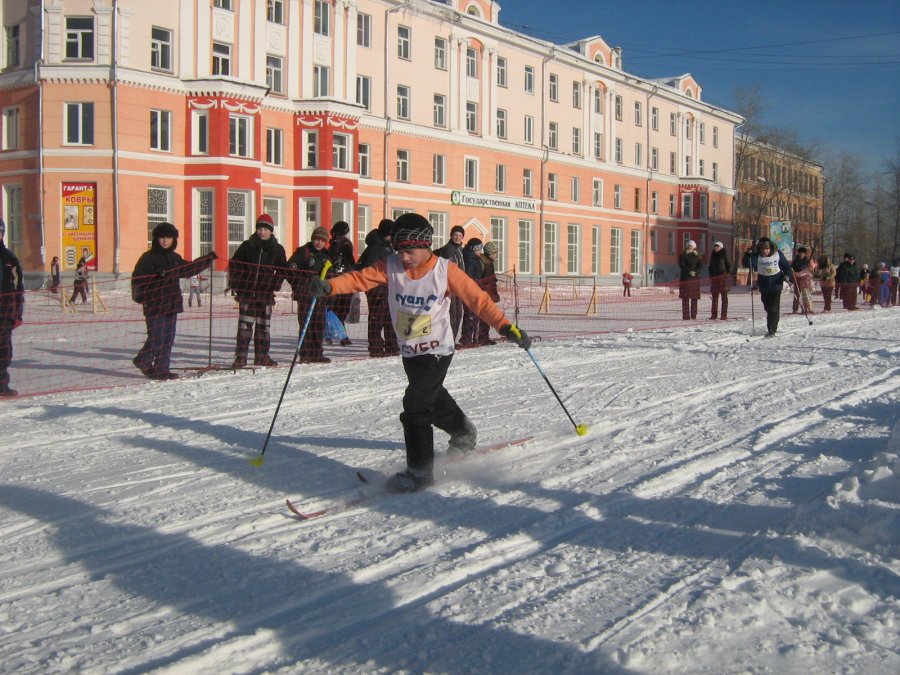 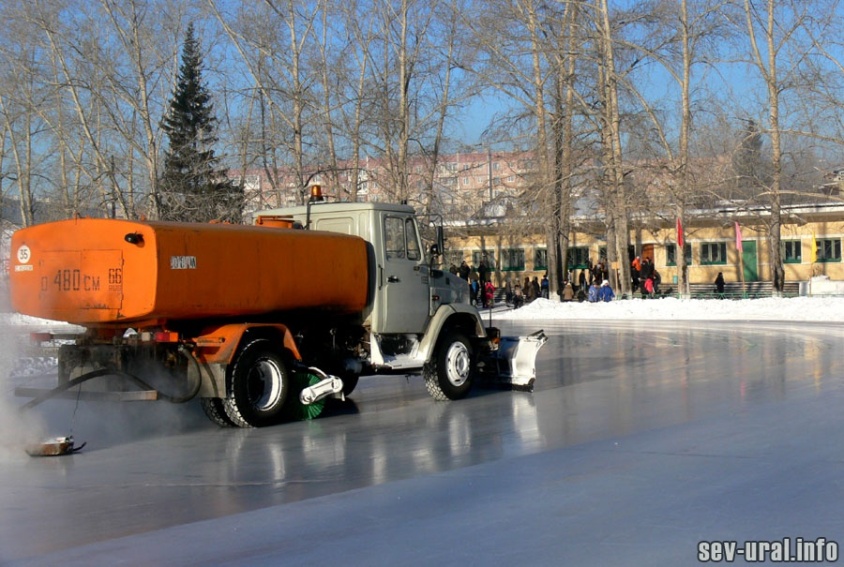 Поддержка спортивных команд
и клубов для участия в
спортивных соревнованиях
Доля населения систематически занимающегося физической 
культурой и спортом возрастет в трехлетнем периоде с 15,5 % до 16,5 %
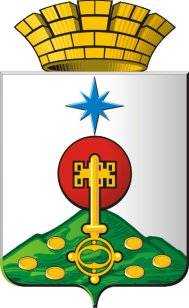 Расходы на национальную экономику
Расходы муниципального
дорожного фонда
69,1%
Организация транспортного обслуживания населения
6,7%
Расходы в области
лесного хозяйства,
на развитие малого
и среднего предпринимательства, 
архитектуру и 
градостроительство,
развитие туризма, связь и информатику
24,2%
Национальная экономика
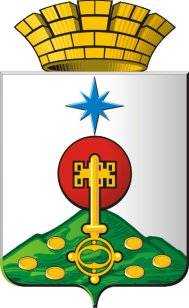 Расходы на национальную экономику
Расходы муниципального дорожного фонда
(29,2 млн.рублей)
Содержание, капитальный ремонт и ремонт автомобильных дорог и инженерных сооружений на них
Обеспечение мероприятий по безопасности дорожного движения
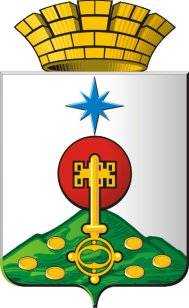 Расходы на жилищно-коммунальное хозяйство
Три основных направления в расходовании средств:
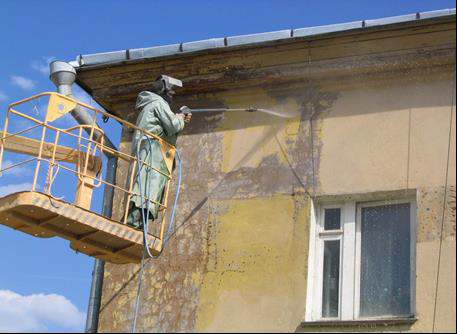 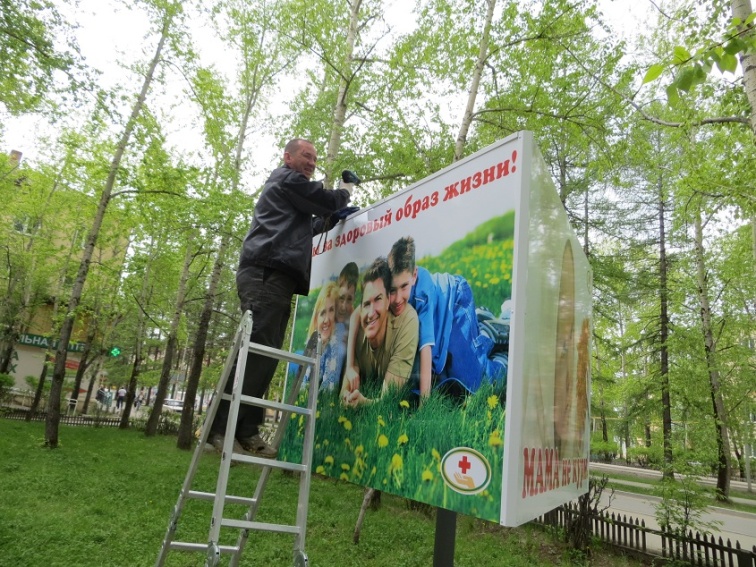 Финансирование
мероприятий в
области коммунального
хозяйства (4,8 млн.рублей)
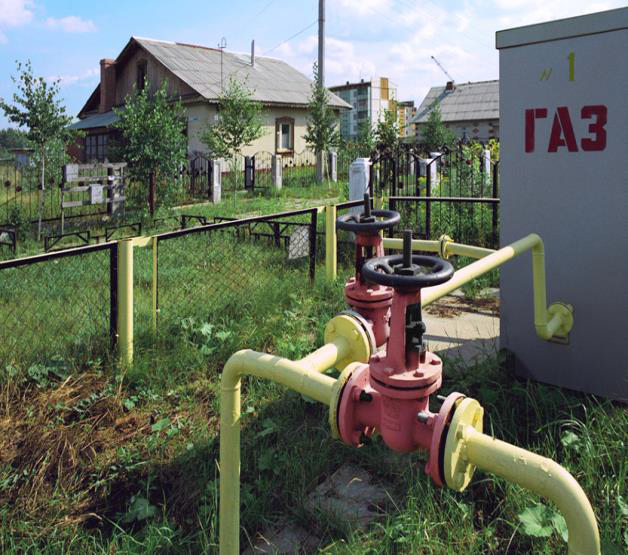 Финансирование
мероприятий в
области жилищного
хозяйства ( 255,9 млн.рублей)
Благоустройство
территории
(28,9 млн.рублей)
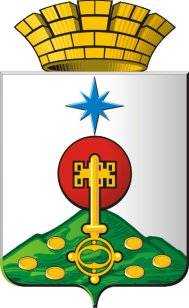 Расходы на жилищно-коммунальное хозяйство
Мероприятия в области жилищного хозяйства
Мероприятия в области коммунального хозяйства
Благоустройство территории
капитальный ремонт многоквартирных домов;
 приобретение жилья гражданам, нуждающимся в улучшении жилищных условий;
 формирование жилищного фонда для переселения граждан из аварийного жилищного фонда;
 ремонт общего имущества и квартир муниципального жилищного фонда
разработка схемы водоснабжения СГО;
разработка схемы теплоснабжения СГО; 
 модернизация водопроводных сетей;
 мероприятия в области энергосбережения
уличное освещение;
озеленение территории;
содержание мест захоронения;
благоустройство дворовых территорий СГО; 
прочие мероприятия
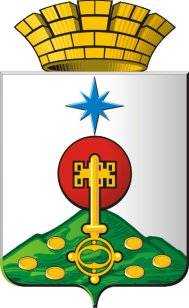 Расходы на жилищно-коммунальное хозяйство
тыс. рублей
РАСХОДЫ   БЮДЖЕТА   НА   БЛАГОУСТРОЙСТВО   ГОРОДА
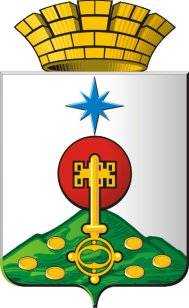 Межбюджетные отношения
Межбюджетные отношения –взаимоотношения между публично-правовыми образованиями по вопросам регулирования бюджетных правоотношений, организации и осуществления бюджетного процесса
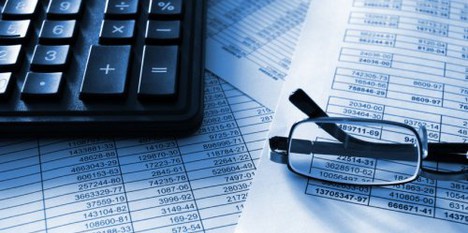 Межбюджетные трансферты –средства, предоставляемые одним бюджетом бюджетной системы Российской Федерации другому бюджету
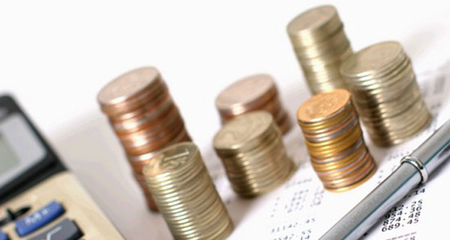 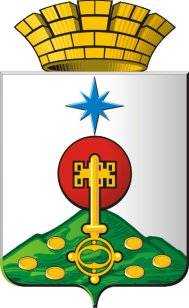 Межбюджетные трансферты
Из областного бюджета в бюджет города перечисляются межбюджетные трансферты в форме:

• Дотаций - без определения конкретной цели их использования

• Субсидий - в целях софинансирования расходных обязательств муниципального образования по вопросам местного значения

• Субвенций - на выполнение переданных государственных полномочий Российской Федерации и Свердловской области

• Иных межбюджетных трансфертов
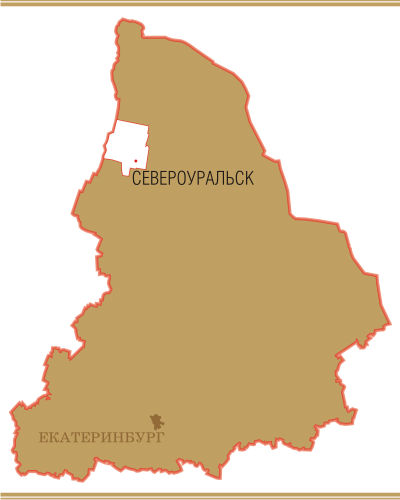 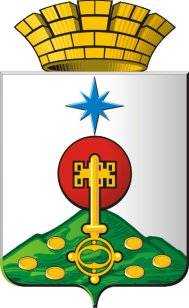 Межбюджетные трансферты, млн.руб.
На 2014 год и плановый период 2015 и 2016 годов в бюджет города планируется поступление субвенций по 14 видам переданных государственных полномочий.
	Поступления иных межбюджетных трансфертов на плановый период не планируется. Объем поступлений будет уточняться в течении 2014 года после распределения Правительством Свердловской области межбюджетных трансфертов между муниципальными образованиями области.
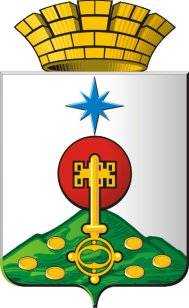 Межбюджетные трансферты
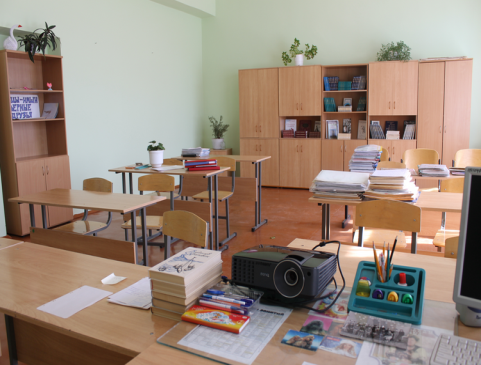 Реализация прав граждан в области образования – 
263,7 млн. руб.
СУБВЕНЦИИ 
на 2014 год
415,9
млн. руб.
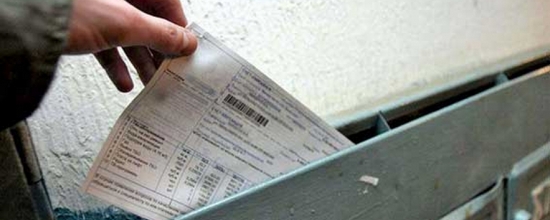 Выплаты гражданам на оплату жилых помещений и коммунальных услуг – 151,9 млн. руб.
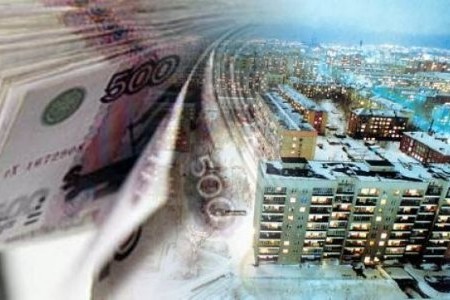 Иные переданные полномочия – 
0,3 млн. руб.
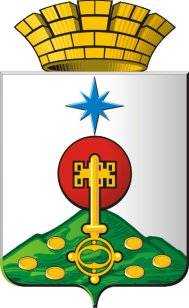 О Финансовом управлении
Разработчиком презентации «Бюджет для граждан» является Финансовое управление Администрации Североуральского городского округа
Основные задачи управления:

1. Составление проекта бюджета на очередной финансовый год и плановый период;
2. Организация исполнения бюджета;
3. Осуществление финансового контроля за исполнением бюджета
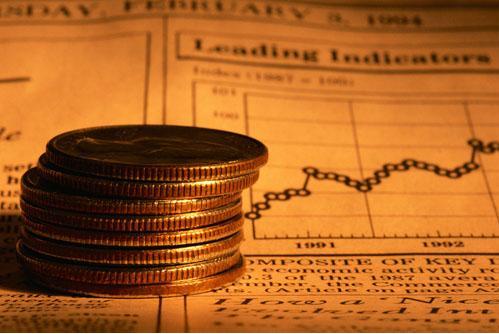 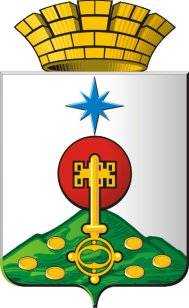 СПАСИБО ЗА ВНИМАНИЕ !